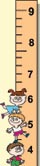 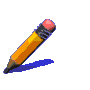 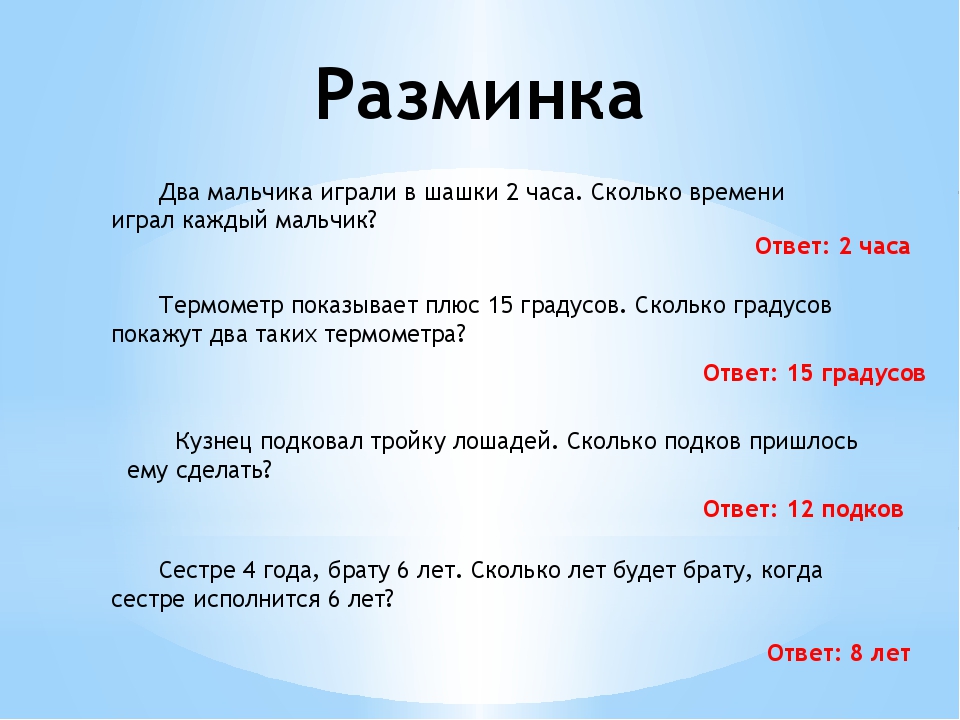 Математические
 загадки
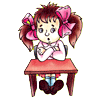 Свечи.
В комнате горело 50 свечей, 20 из них задули. Сколько останется?
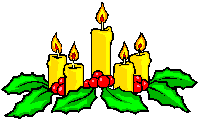 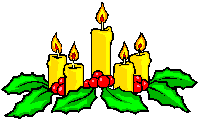 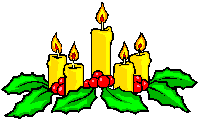 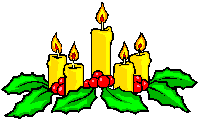 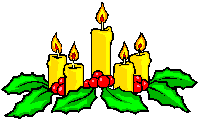 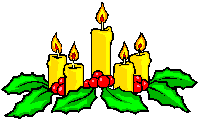 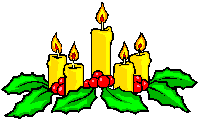 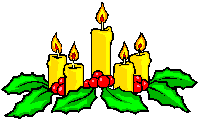 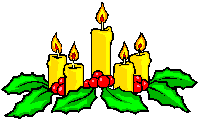 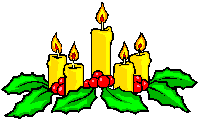 Ответ: останется 20 свечей, остальные сгорят, а  задутые свечи не сгорят полностью.
Кошки 
В комнате 4 угла, в каждом углу по одной кошки, напротив каждой кошки по три кошки, на хвосте у каждой кошки, по одной кошки. Сколько кошек в комнате?
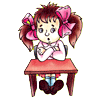 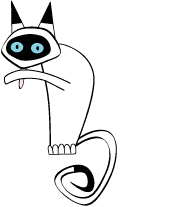 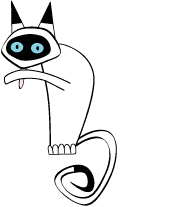 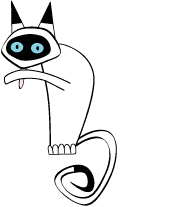 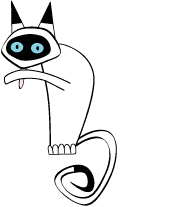 Ответ: 4 кошки. Напротив каждой кошки по три кошки в трёх углах, и каждая кошка сидит на своём хвосте!
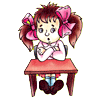 У мальчика столько сестер, сколько и братьев, а у его сестры вдвое меньше сестер, чем братьев. Сколько всех братьев и всех сестер?
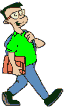 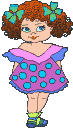 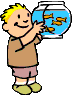 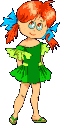 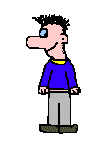 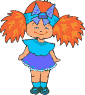 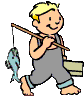 Ответ: 4 брата, 3 сестры.
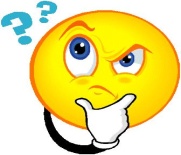 У Томми 4 свитера
и трое брюк. Сколько костюмов
Томми может составить из этих вещей, если любой свитер подходит к любым брюкам?
Ответ: может быть составлено 12 костюмов
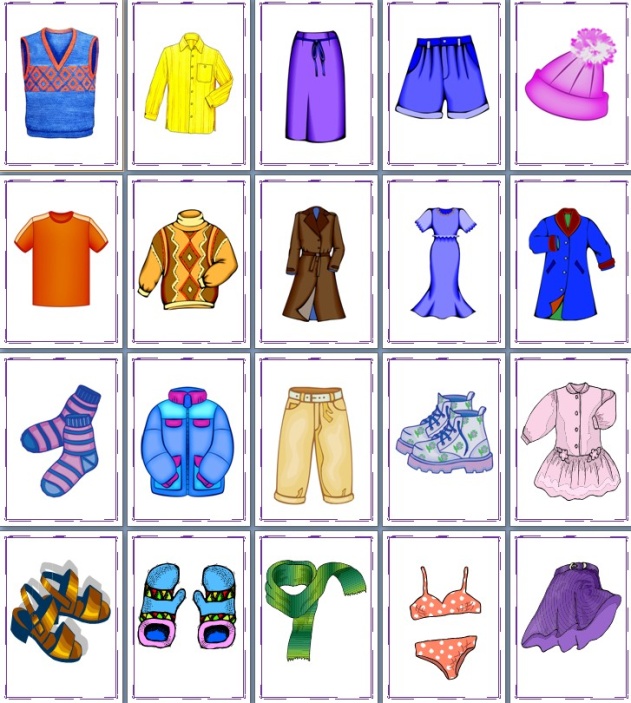 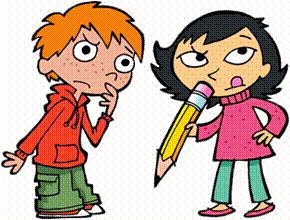 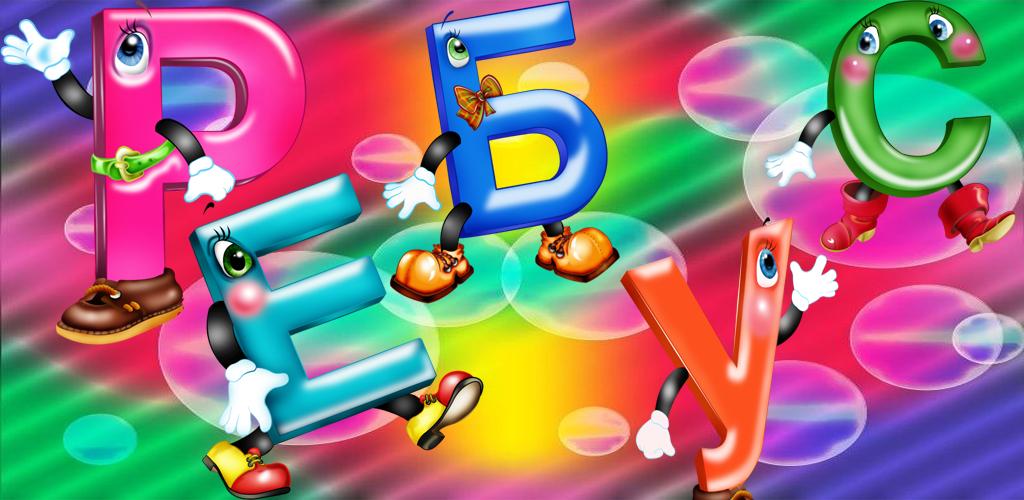 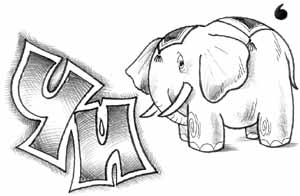 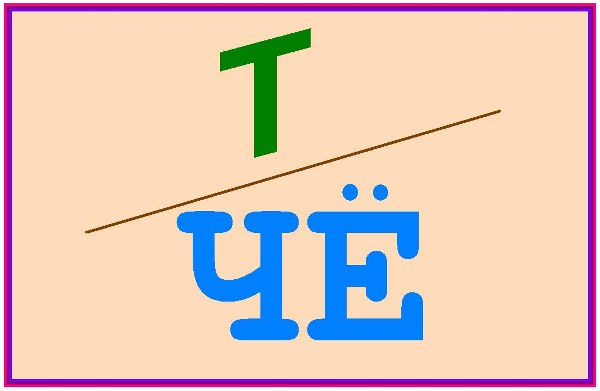 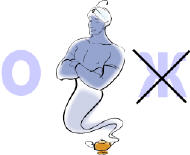 счёт
число
1
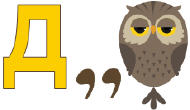 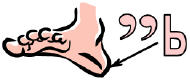 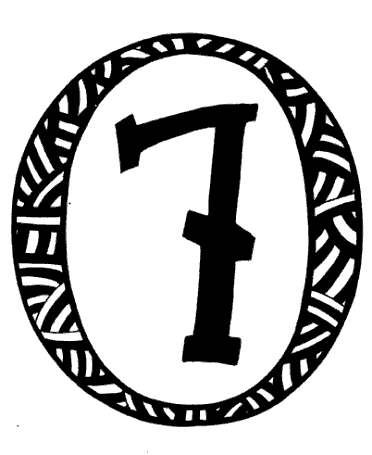 8
2
5
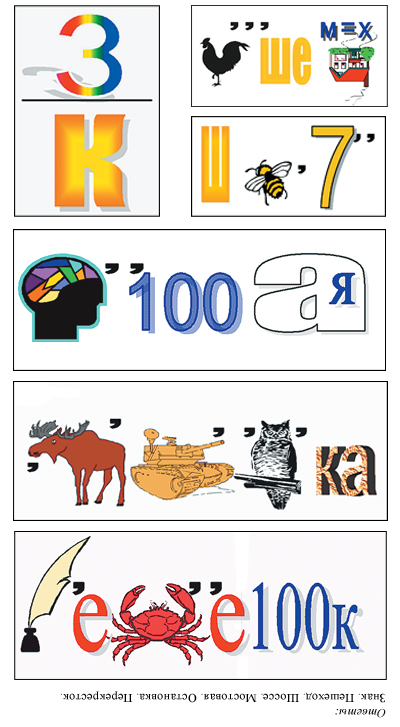 З
Н
А
К
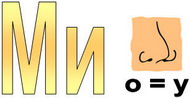 минус
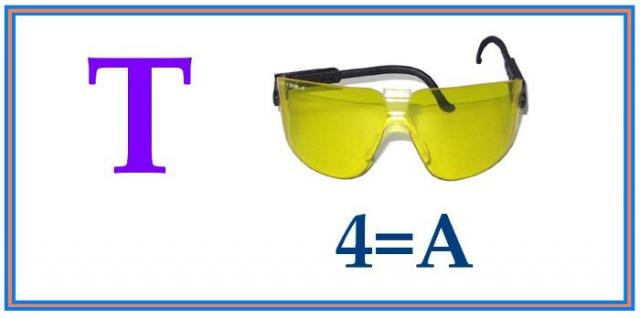 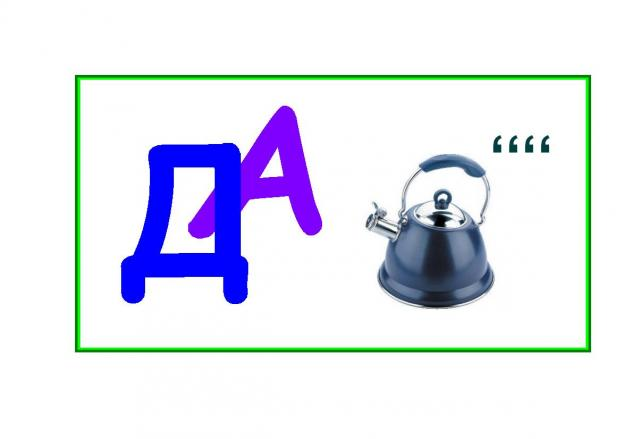 точка
задача
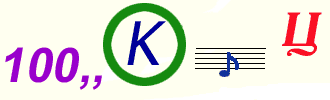 скворец
100янка
стоянка
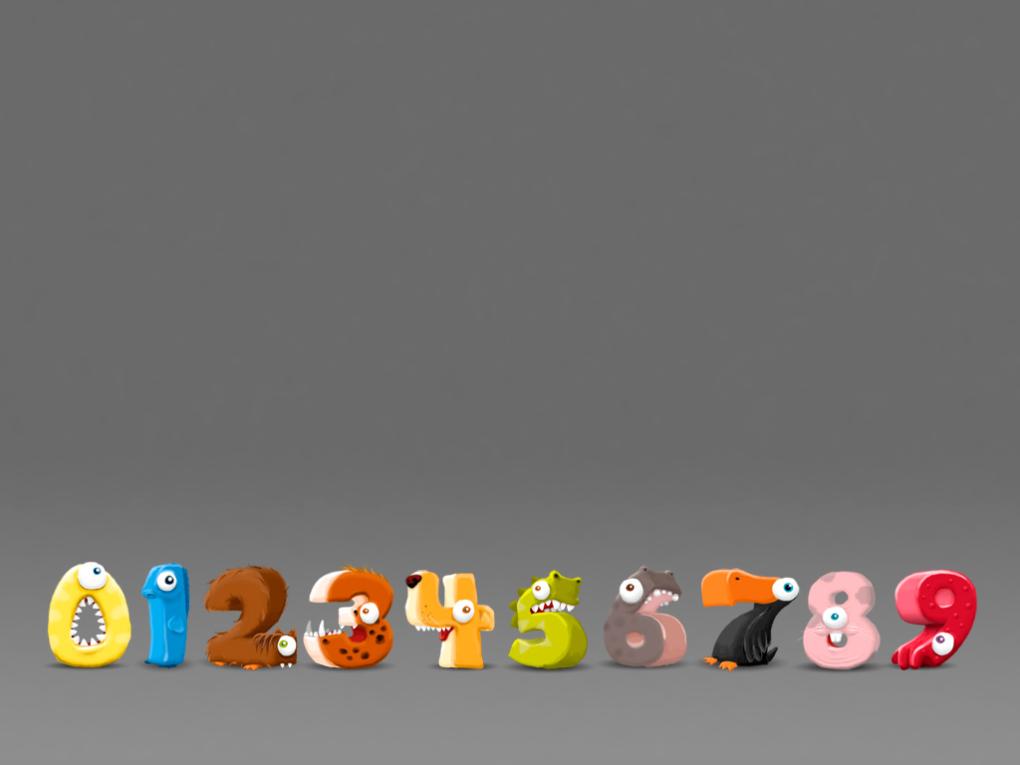 Игры с цифрами
Расставь знаки действий и скобки так, чтобы равенства были верными:
4 4 4 4 = 5 

4 4 4 4 =32 

4 4 4 4 =20
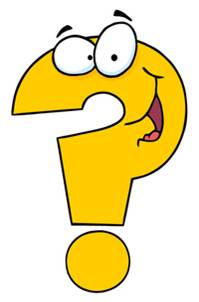 )
(
·
:
4  4  4  4 = 5
+
·
·
4  4  4  4  = 32
+
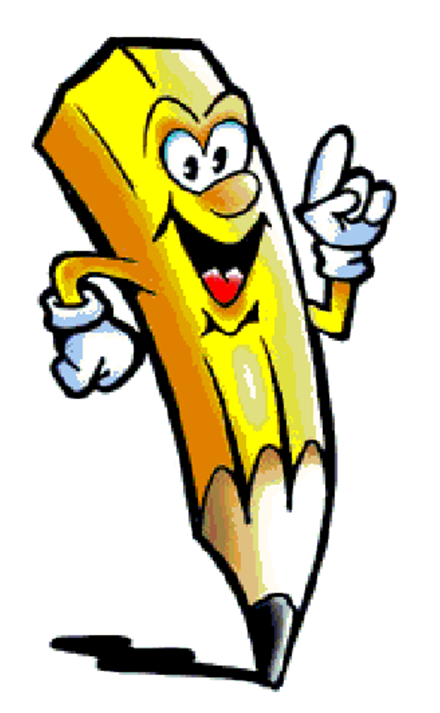 :
4  4  4  4  = 20
·
(
)
+
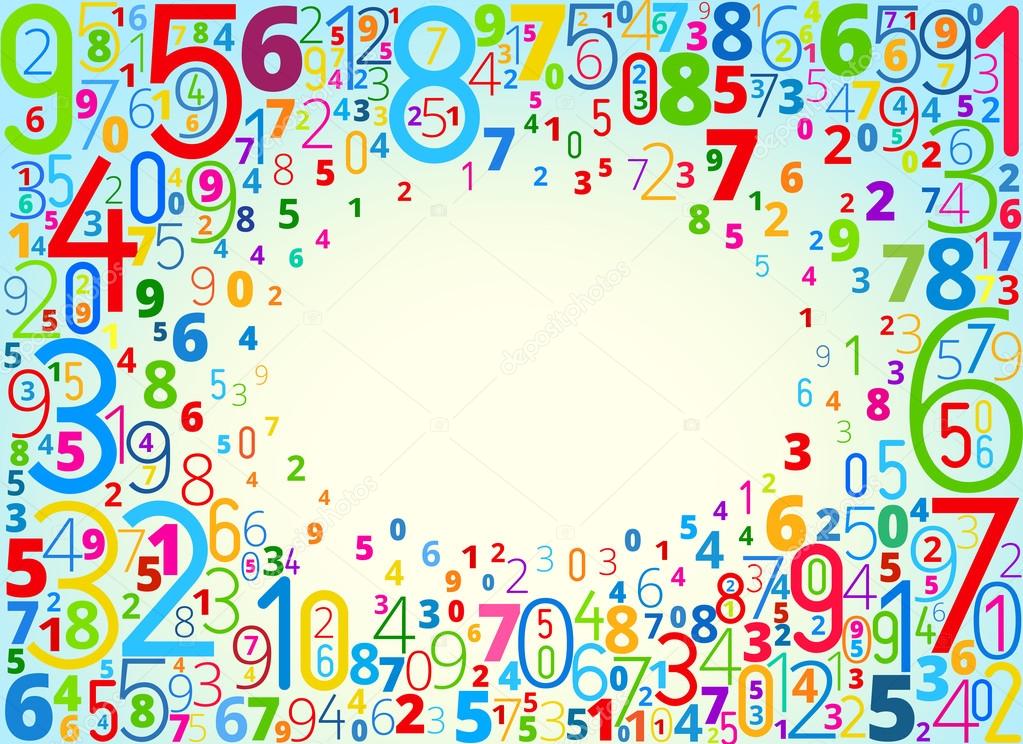 Магические 
квадраты
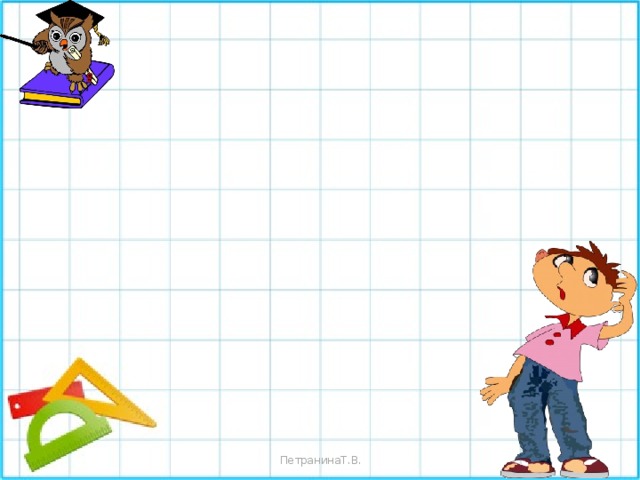 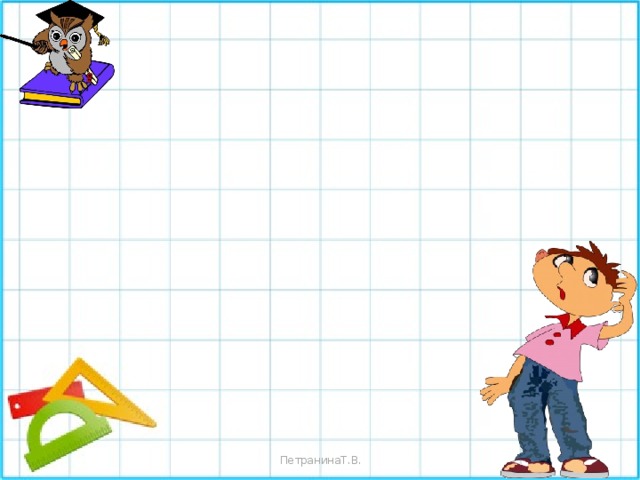 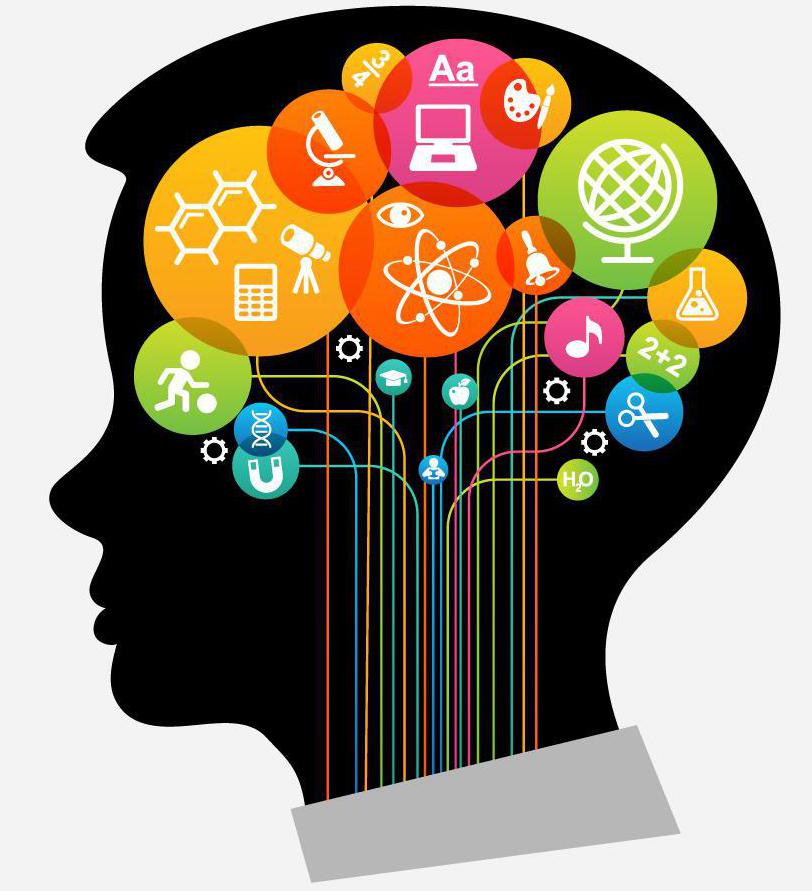 Логические задачи
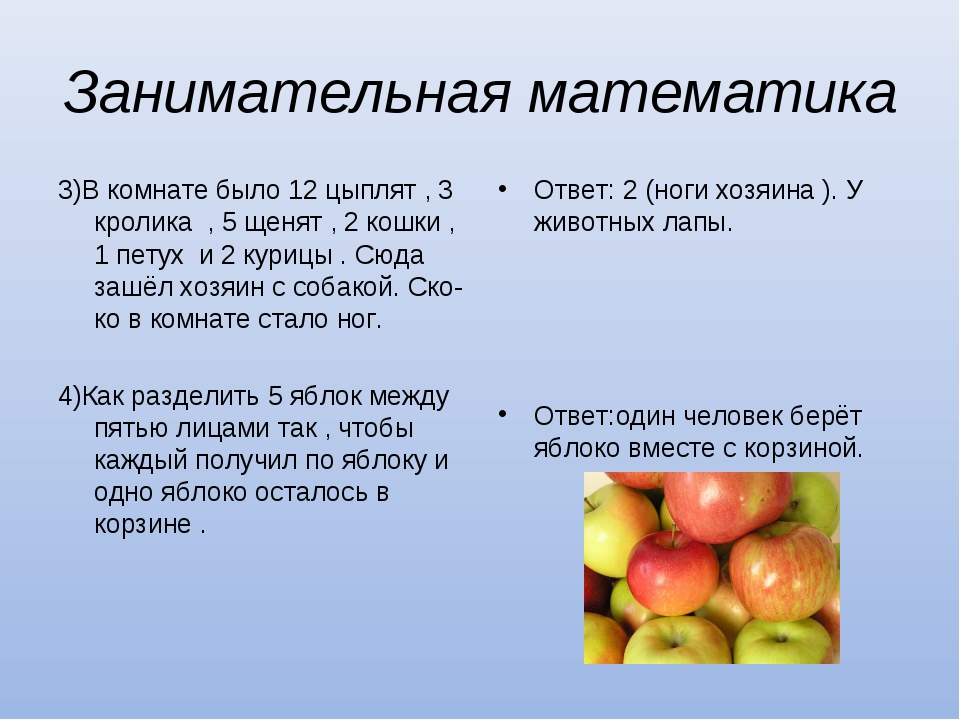 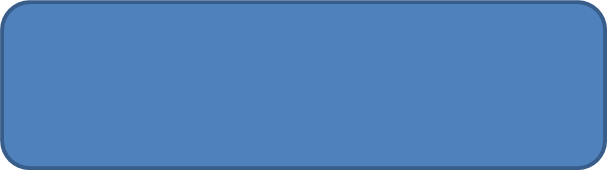 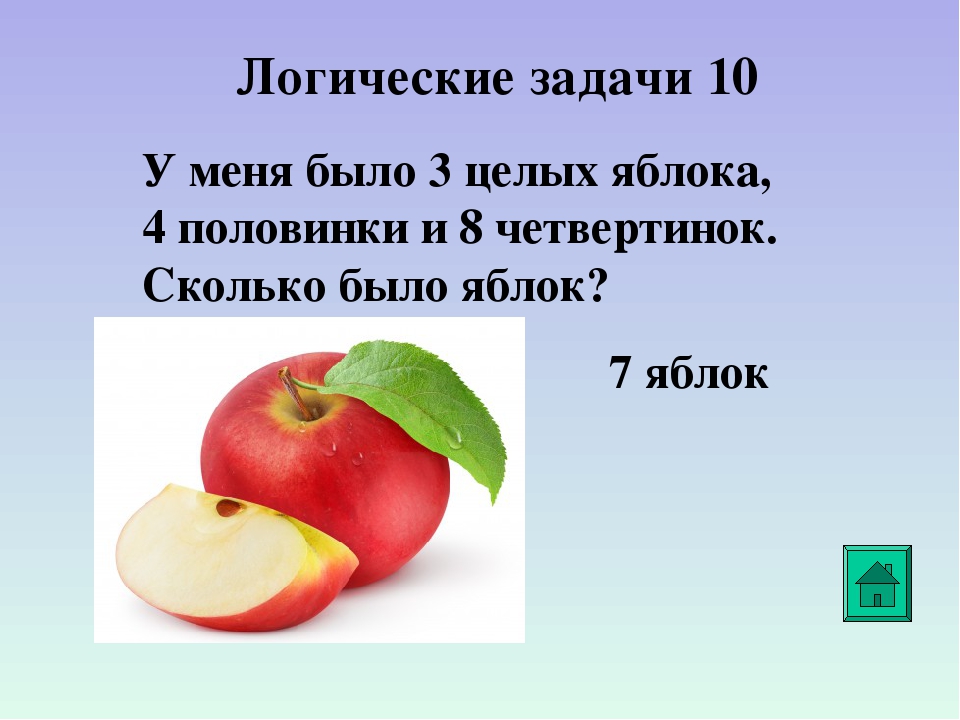 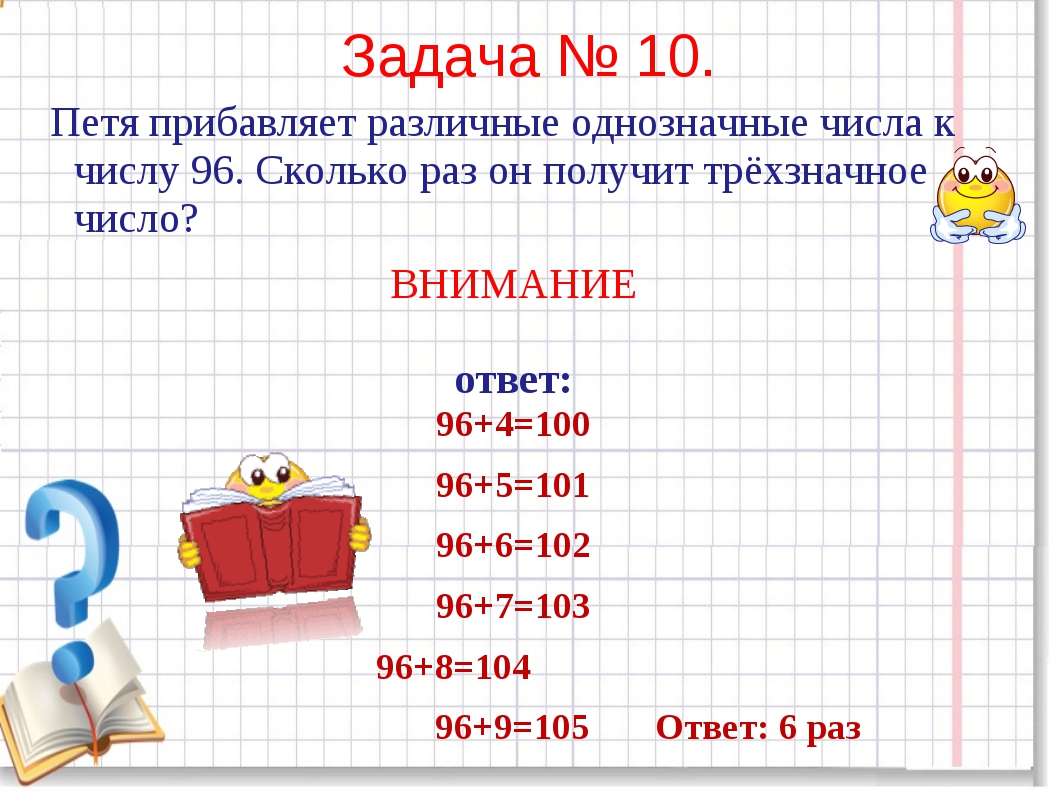 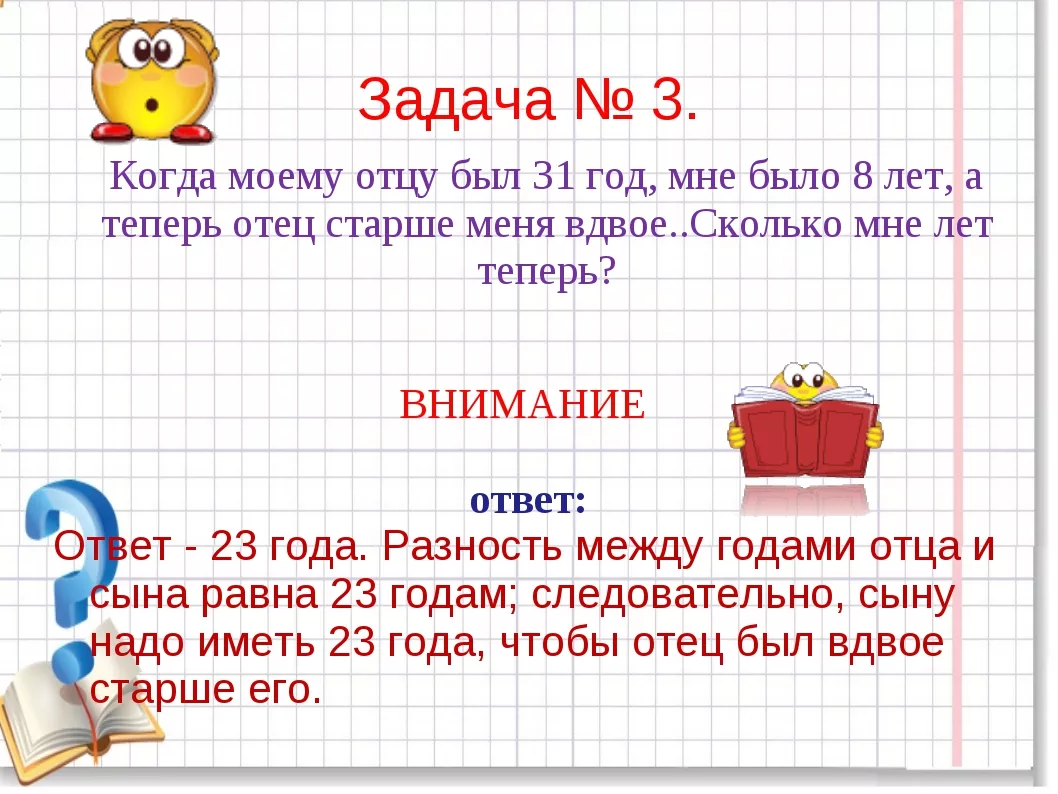 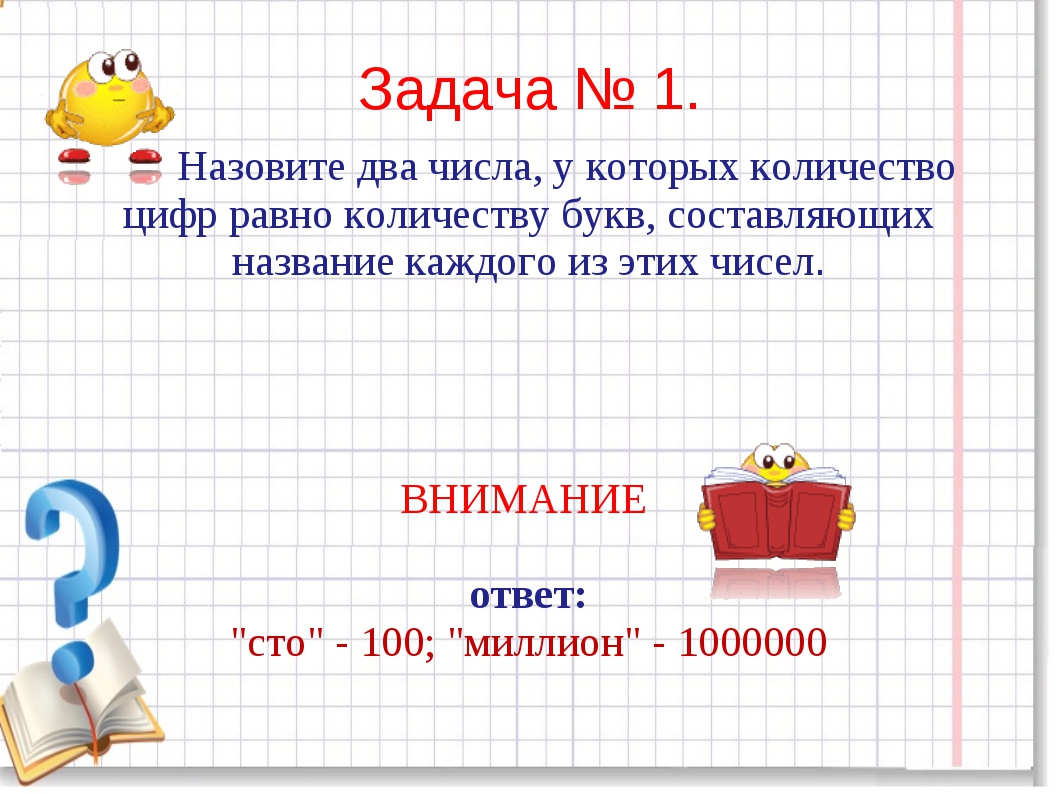 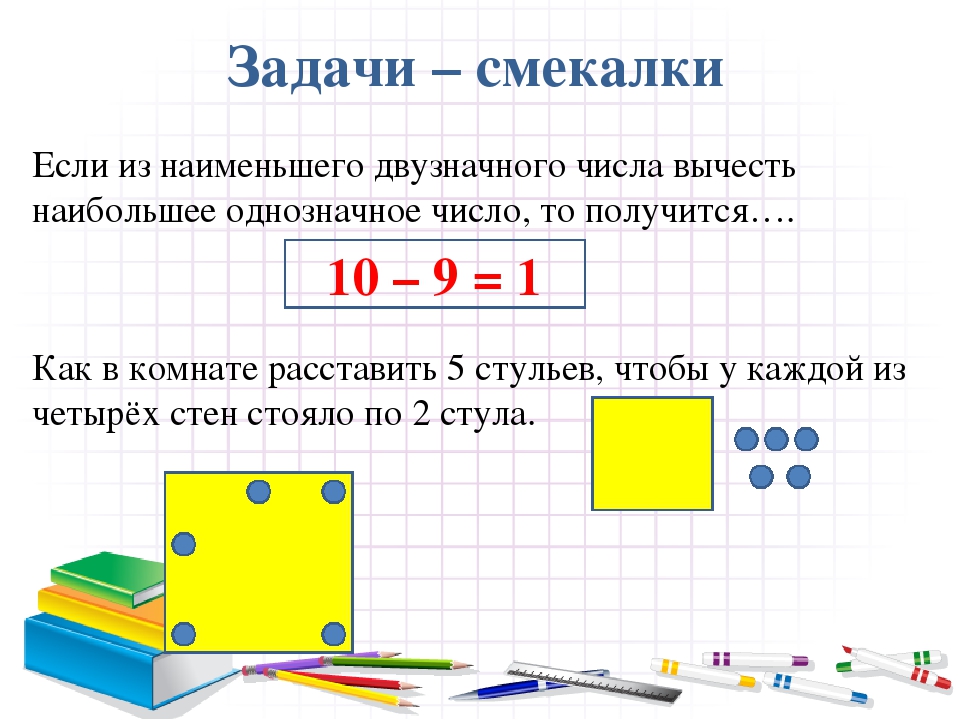 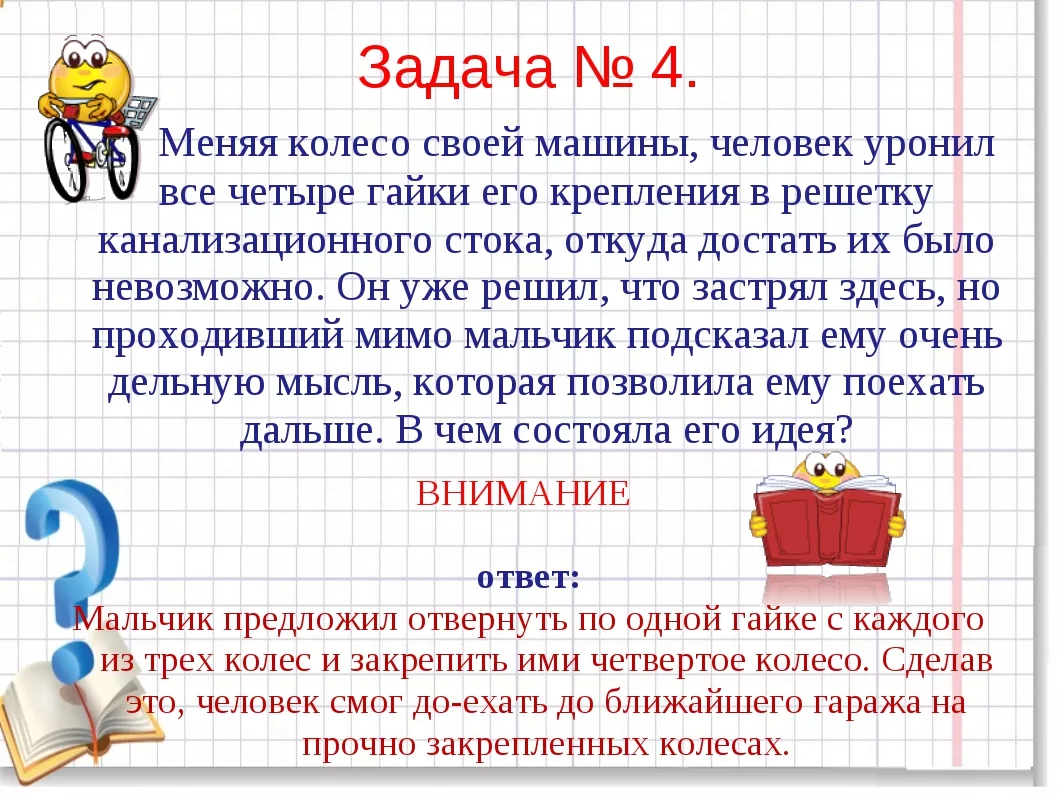 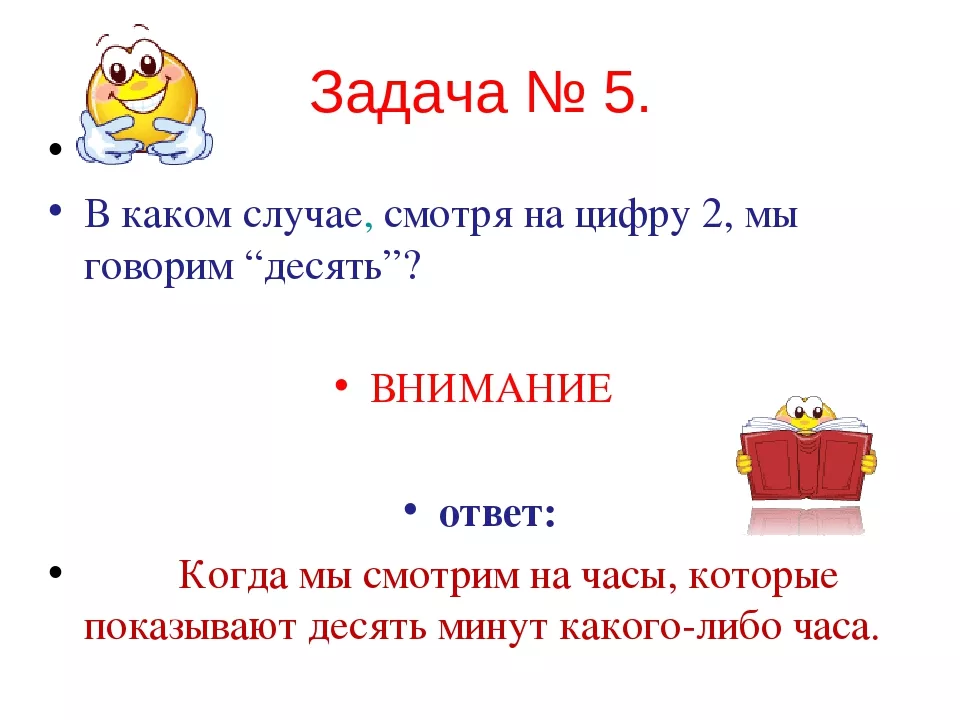 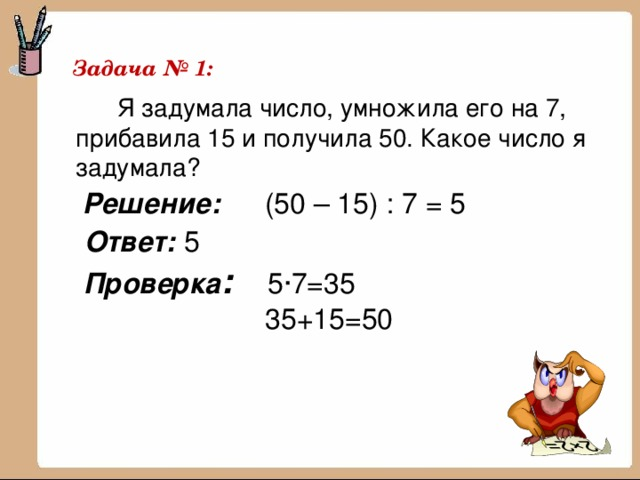 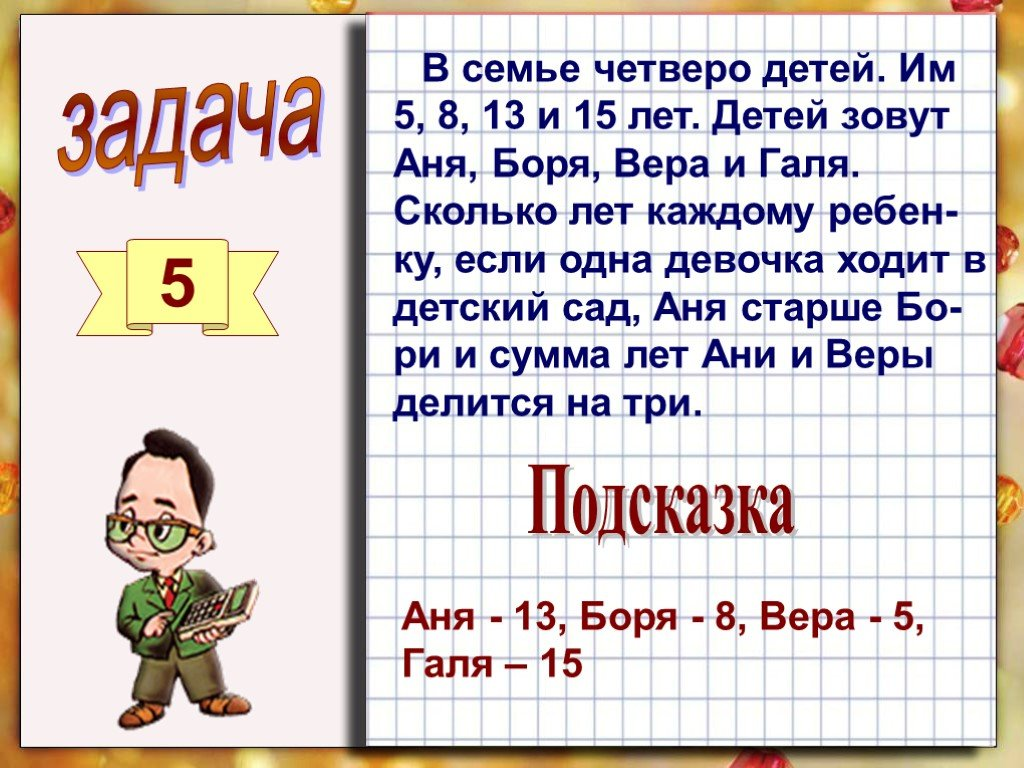 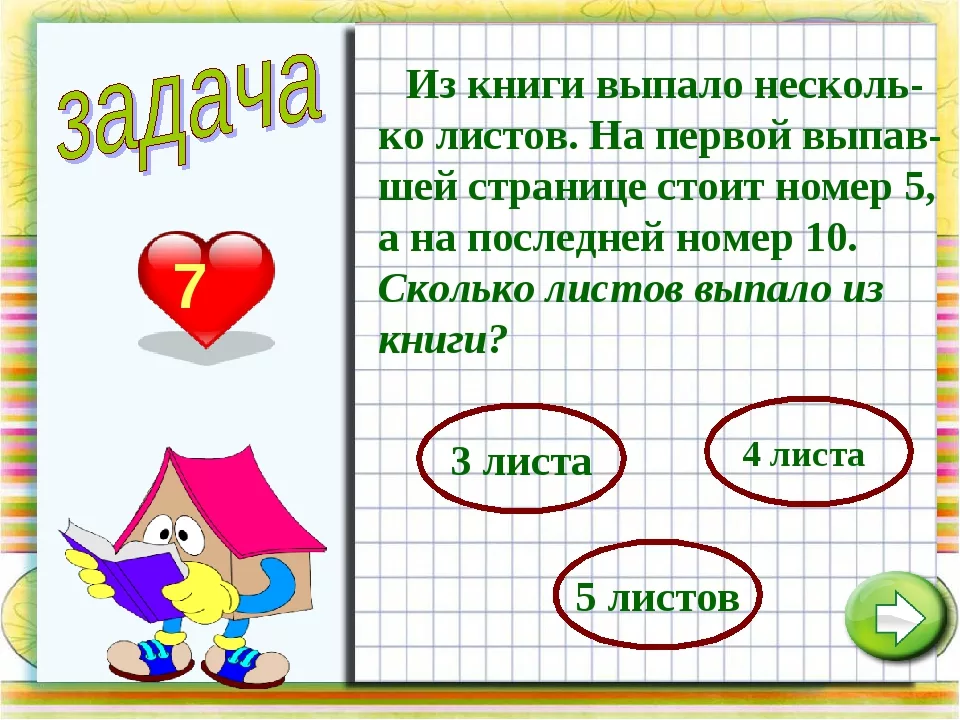